Методические рекомендации по разработке концепции развития образовательной организации
Для управленческих команд ШНОР
Концепция развития школы - документ стратегический, определяющий перспективы и направление ее движения на долгие годы. Ее не следует смешивать с программой развития, предусматривающей конкретные шаги, которые должны привести к системным преобразованиям и с основной образовательной программой школы, которая по своей сути является развернутым приложением по реализации программы развития.
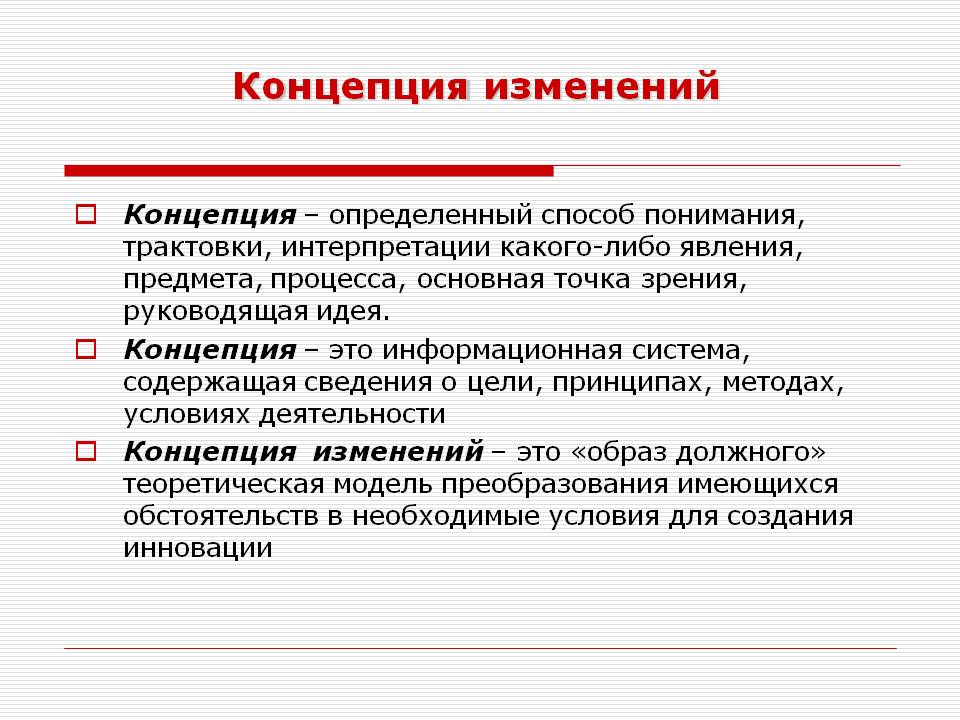 ВВЕДЕНИЕ
Главная задача - запустить процессы, которые приведут к эффективному управлению и эффективной образовательной деятельности педагогов. Подобные изменения связаны с уровнем готовности к изменениям педагогического коллектива и директора школы.
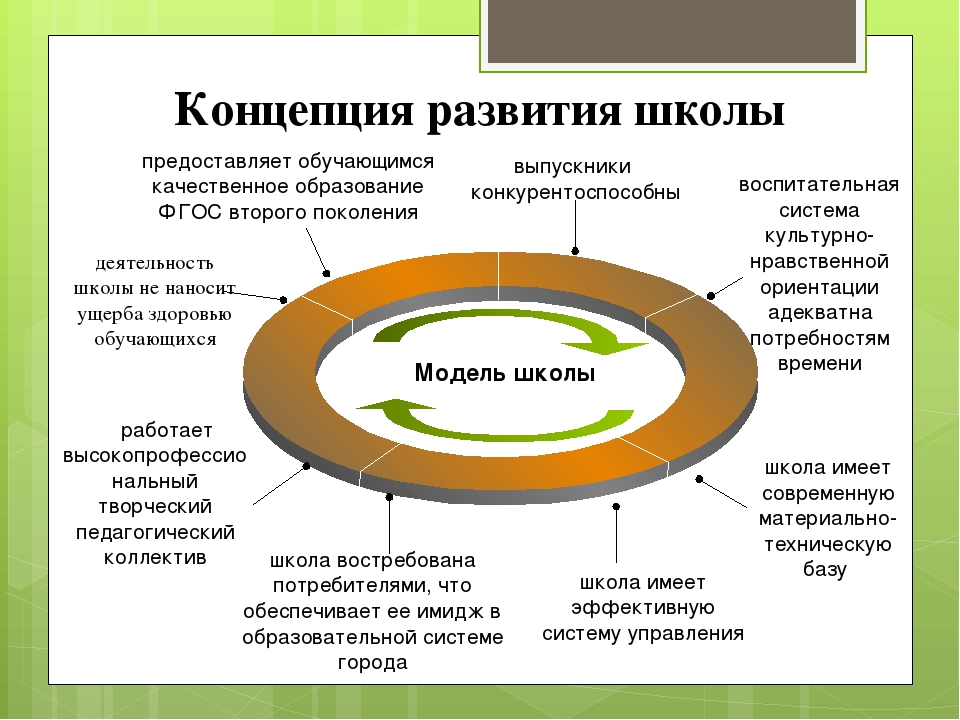 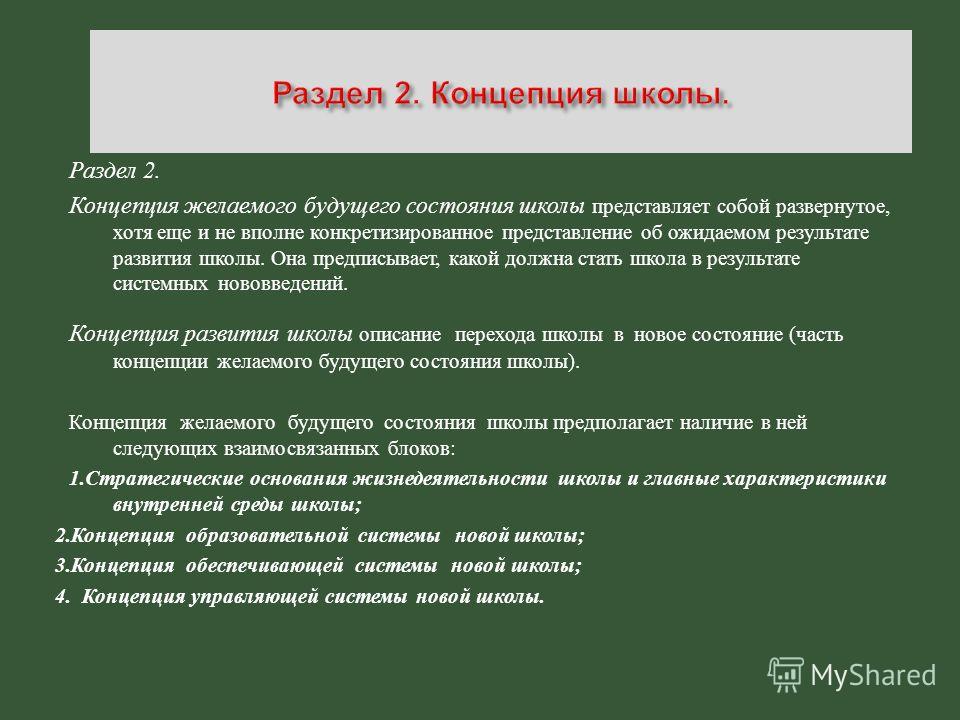 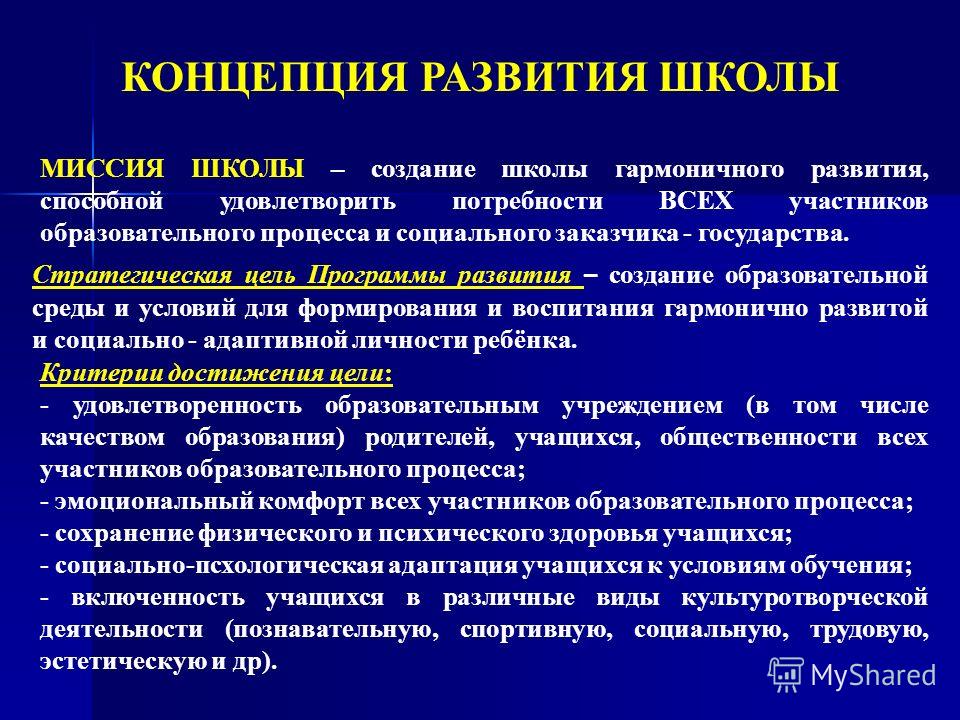 Миссия – это принятое школьным сообществом и официально декларируемое решение об общем назначении образовательного учреждения, о его целях и ценностях, о принимаемых на себя обязательствах.
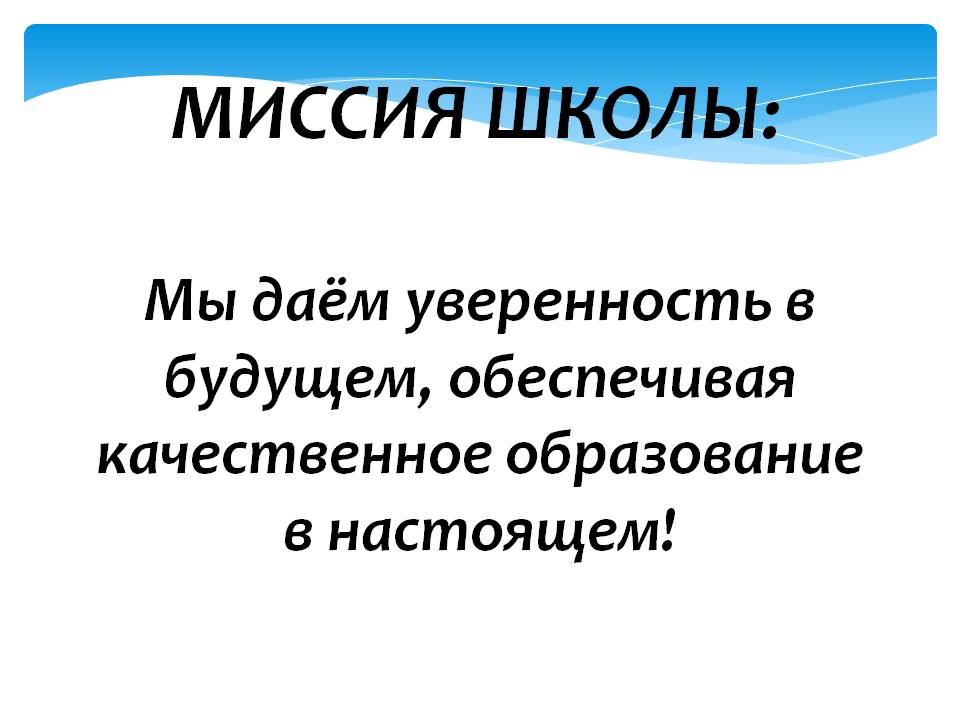 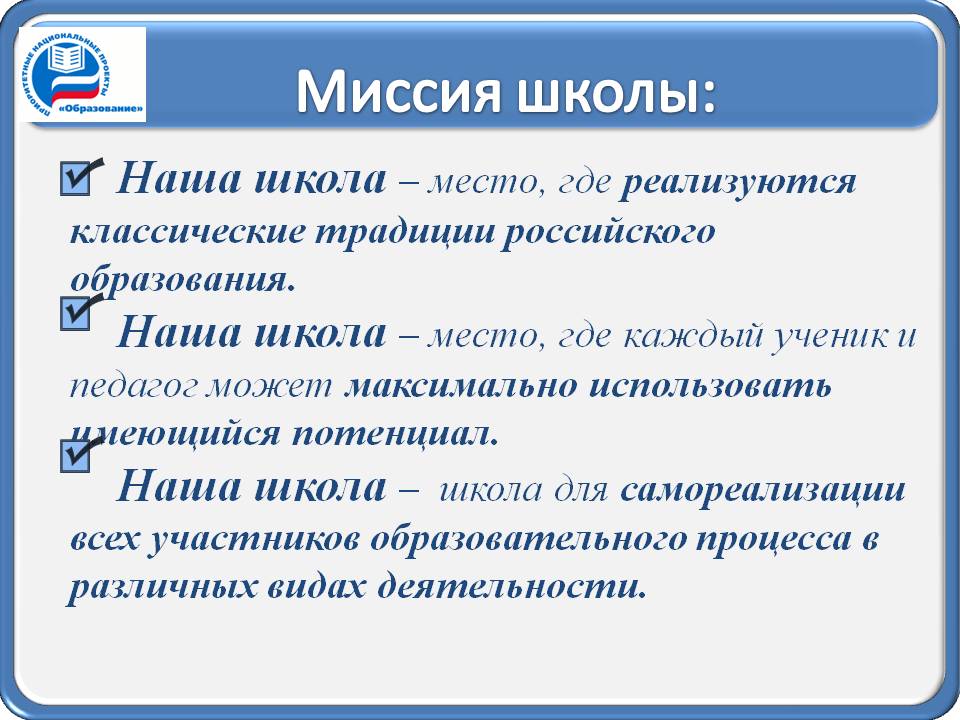 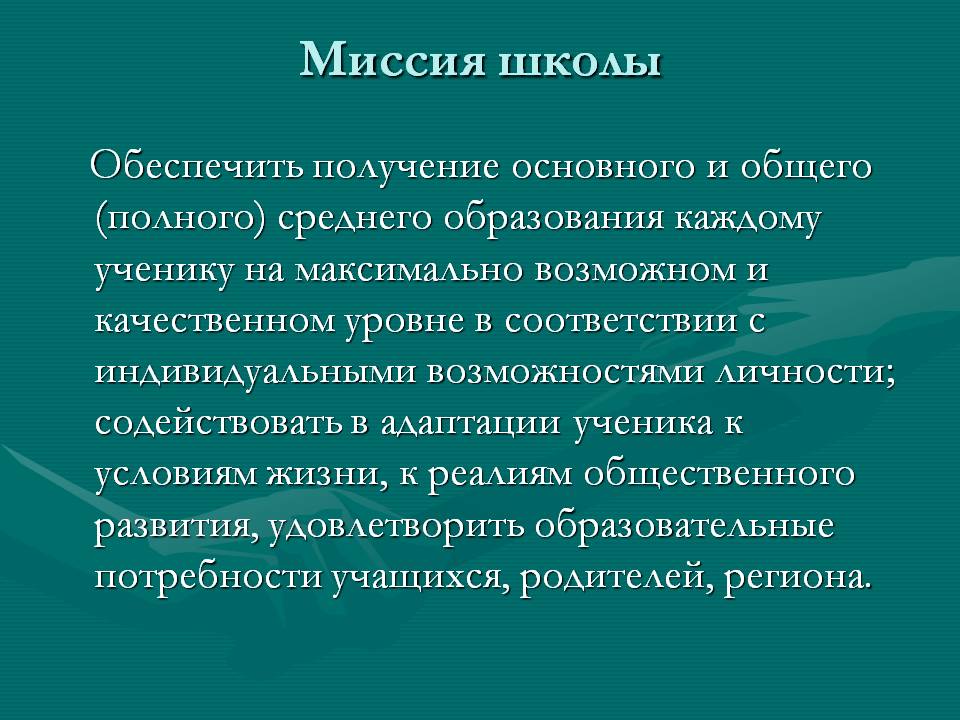 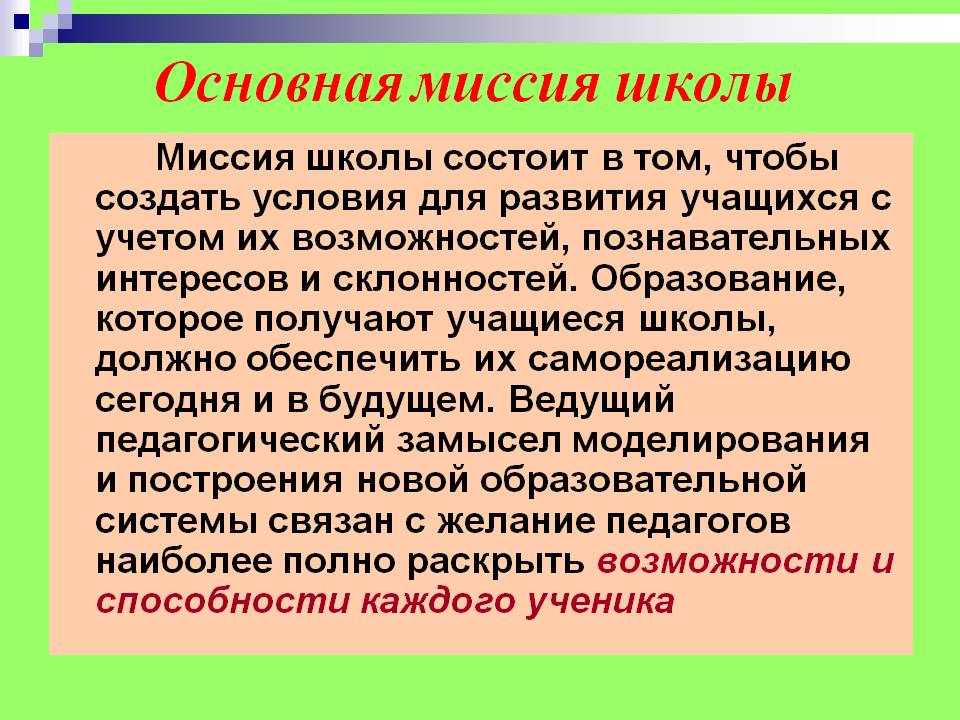 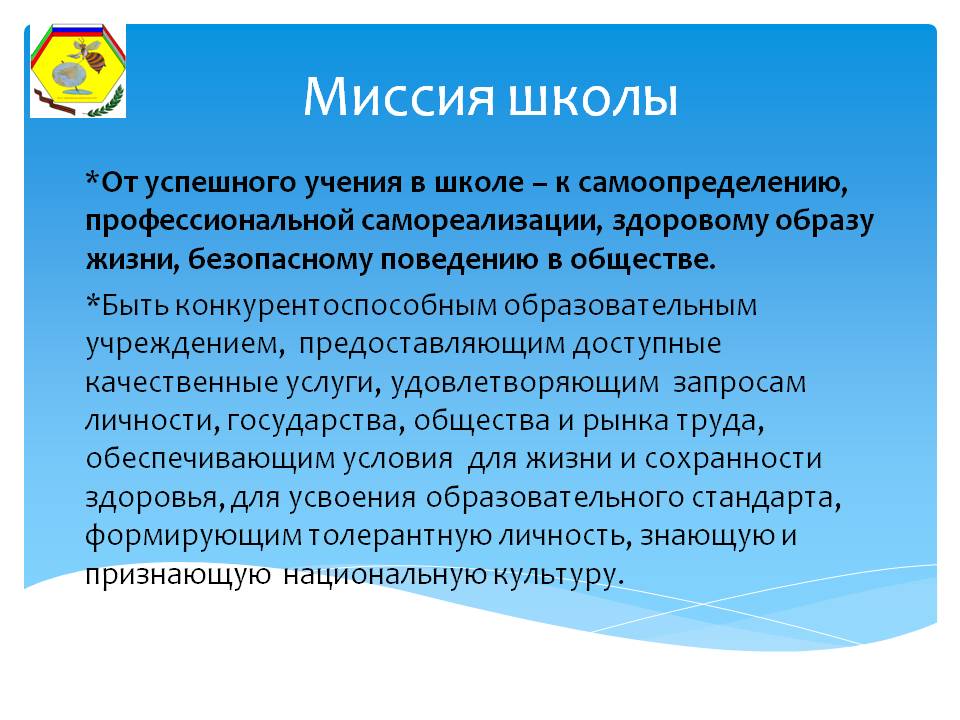 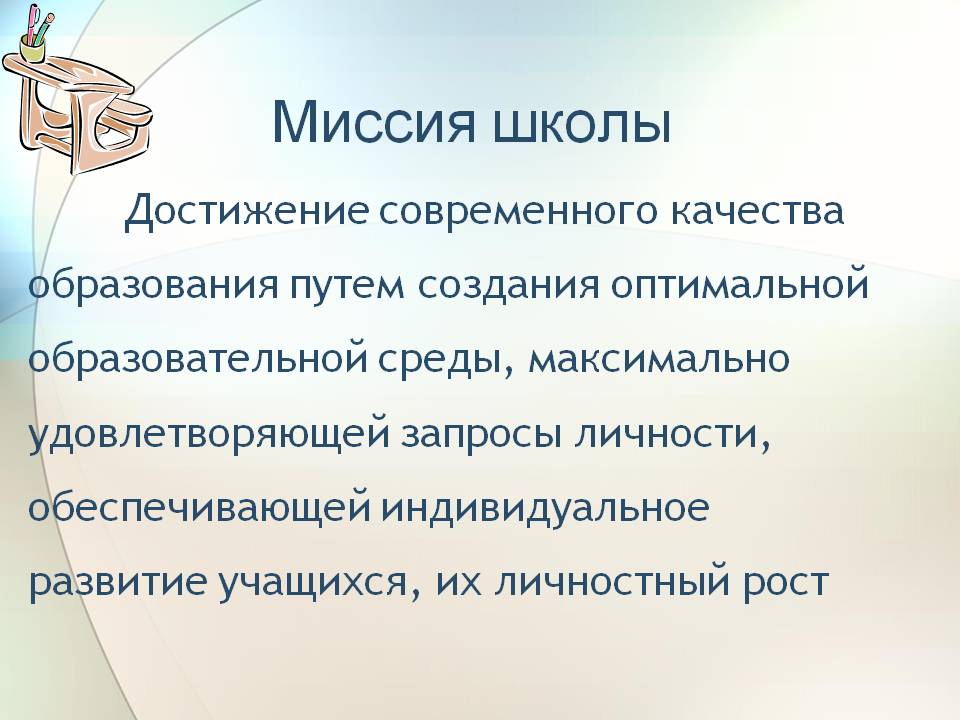 Анализ текущего состояния, описание ключевых рисков развития образовательной организации
По итогам проведенного самоанализа было выявлено следующее:
1. Отсутствие единой системы управления качеством образования (диагностика и мониторинг образования, критерии оценивания).
2. Неукомплектованность педагогическими кадрами (В школе работает 15 педагогов. С 2018-2019 учебного года школа испытывает дефицит педагогических кадров. Для устранения проблемы в течение прошедшего года 5 педагогов прошли курсы переподготовки. На начало 2020-2021 года данную проблему удалось частично решить)
3. Не все учителя школы достаточно хорошо владеют современными методиками, приемами и технологиями обучения (Недостаточное использование активных и интерактивных методик, методик проектных технологий, ЭОР, ДОТ, в том числе для обучающихся с особыми образовательными потребностями) 
4) Увеличение доли обучающихся, снизивших образовательные результаты (В период пандемии новой каронавирусной инфекции и переходом на дистанционное обучение увеличилась доля обучающихся, снизивших образовательные результаты. Школа расположена в социально-неблагополучном районе города. Контингент обучающихся школы сложный: более 80% - дети цыганской и азербайджанской национальностей, для которых характерно двуязычие и русский язык не является родным;
В соответствии с «рисковым профилем»  определены следующие факторы риска, которые планируются к устранению:
1. Низкий уровень оснащения школы
2. Дефицит педагогических кадров
3. Высокая доля обучающихся с ОВЗ
4. Низкая учебная мотивация обучающихся
5. Высокая доля обучающихся с рисками учебной неуспешности
6. Низкий уровень вовлеченности родителей
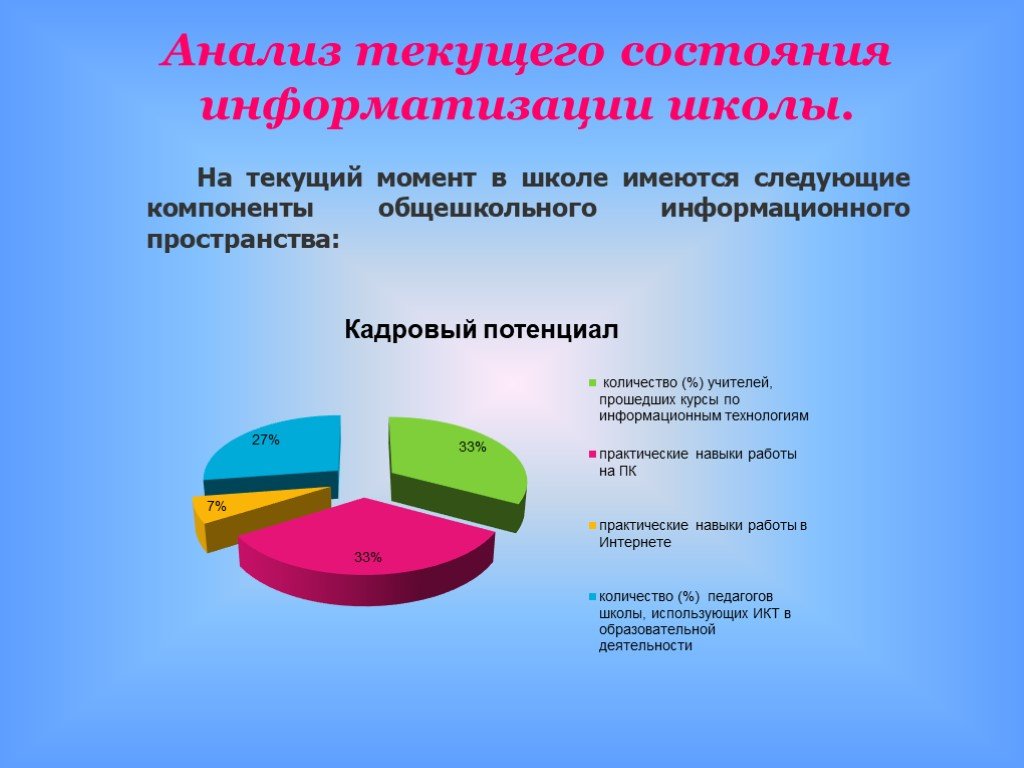 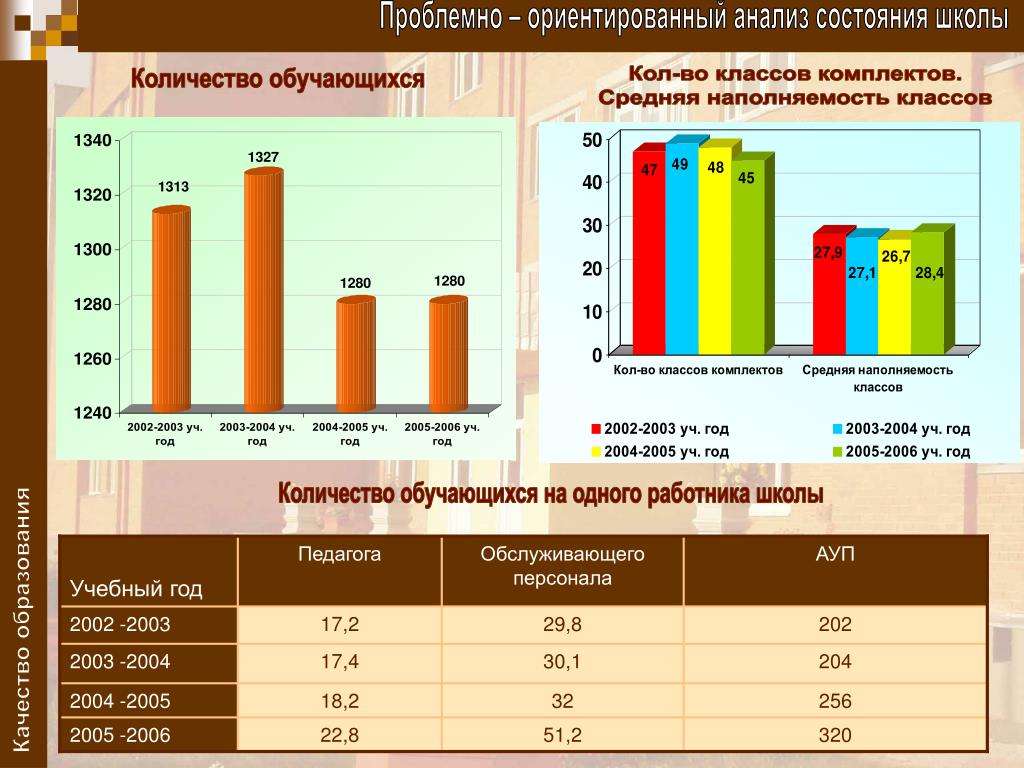 2.2 «Рисковый профиль» школы.
Рисковый профиль 1
Рисковый профиль 2
Рисковый профиль 3
Рисковый профиль 4
Описание ключевых рисков развития образовательной организации
Дефицит педагогических кадров
Недостаточная предметная и методическая компетентность педагогических работников
Пониженный уровень школьного благополучия
Высокая доля обучающихся с рисками учебной неуспешности
Кадровый дефицит не является редким явлением в российских школах, особенно в сельской местности. Отсутствие специалистов-предметников может стать критическим вызовом для школы. Нехватка педагогов – предметников, таких как,  учитель информатики, учитель технологии,  специалистов: логопеда, социального педагога, педагога – дефектолога – являются одним из параметров  фиксации риска в школе. 50% педагогов школы пенсионного возраста, что является показателем дефицита педагогических кадров. 17% педагогов в возрасте до 30 лет.47% педагогов имеют стаж работы свыше 30 лет.
Современный педагог должен не только обладать развитыми предметными, методическими и психолого- педагогическими компетентностями, но и непрерывно их совершенствовать.
По оценке педагогических компетенций на основе проведенного анализа результатов ВПР  58% педагогов испытывают затруднения при использовании современных педагогических технологий. По результатам анкетирования платформы АИС Кадры образование Самарской области выявлены дефициты педагогических компетенций у 68% педагогов. Отсутствие в школе системы наставничества, системы посещения уроков других учителей приводит к отсутствию объективной «обратной связи» для учителя и увеличивает риск низких образовательных результатов обучающихся.
Композиция школьного контингента может оказывать негативное влияние на школьные результаты. Большая доля обучающихся с низким социальным статусом – общепризнанный фактор риска. 25% - семей – неполных, 76% семей обучающихся – малообеспеченнные; 20% семей – многодетные; 10% семей  - неблагополучные.  17% обучающихся при оценке рисков указали, что столкнулись с ситуациями конфликтов и буллинга в школе (по ответам обучающихся).
Риски учебной неуспешности развиваются из-за отсутствия системной работы с неуспевающими обучающимися и недостаточной психологической                поддержки, которую может оказать школа учащимся. 73% обучающихся с низким индексом ESCS; 42% обучающихся рекомендованы дополнительные занятия с учителями с целью ликвидации отставания от учебной программы.
Цели и задачи развития ОО
Риск 1: дефицит педагогических кадров
Цель: устранение к 2024 году кадрового дефицита в Школе за счет проведения  профориентационной работы со старшеклассниками, заключения договоров о целевом обучении с выпускниками Школы, договоров о дуальном обучении с ВУЗами и СПО, привлечение молодых специалистов и осуществления профессиональной переподготовки учителей.
Задачи:
Скорректировать профориентационную работу учащихся 8-10 классов в направлении: «Педагогическое образование».
Заключить долгосрочные договоры с организациями СПО, ВУЗами по совместной работе со студентами.
Выстроить работу кураторов практики студентов из числа опытных педагогов.
Риск 3: высокая доля обучающихся с рисками учебной неуспешности
Цель: снижение доли обучающихся 5-9 классов с рисками учебной  неуспешности к концу 2021-2022 учебного года  за счет создания условий для эффективного обучения и повышения мотивации школьников к учебной деятельности.
Задачи:
Провести диагностику обучающихся с трудностями в учебной деятельности с целью выявления причин затруднений.
Создать систему адресной помощи обучающимся с трудностями в обучении.
Использовать современные педагогические технологии обучения.
Скорректировать рабочие программы учебных предметов в соответствии с выявленными затруднениями.
Рисковый профиль 1
Рисковый профиль 2
Рисковый профиль 3
Рисковый профиль 4
Цель 1: устранить к 2024 году кадровый дефицит в образовательной организации за счёт привлечение молодых специалистов через участие в региональном проекте «Земский учитель», профессиональной переподготовки учителей и внедрения практик сетевого взаимодействия (проект «Цифровая школа»)
Дефицит педагогических кадров
Недостаточная предметная и методическая компетентность педагогических работников
Пониженный уровень школьного благополучия
Высокая доля обучающихся с рисками учебной неуспешности
Цель 2: повысить предметную и методическую компетентность педагогических работников к концу 2024 года через создание системы непрерывного профессионального развития педагогов, обеспечивающую ликвидацию актуальных профессиональных дефицитов и применение эффективных методических систем обучения и воспитания
Цель 3: повысить уровень школьного благополучия к 2024 году через создание развивающей образовательной среды, оказание дифференцированной и адресной помощи обучающимся с рисками академической неуспешности, вовлечение родителей в поддержку учения школьников
Цель 4: снижение доли обучающихся с рисками учебной неуспешности к концу 2024 года через своевременное выявление учебных дефицитов, повышения учебной мотивации обучающихся, применение формирующего оценивания
Меры и мероприятия
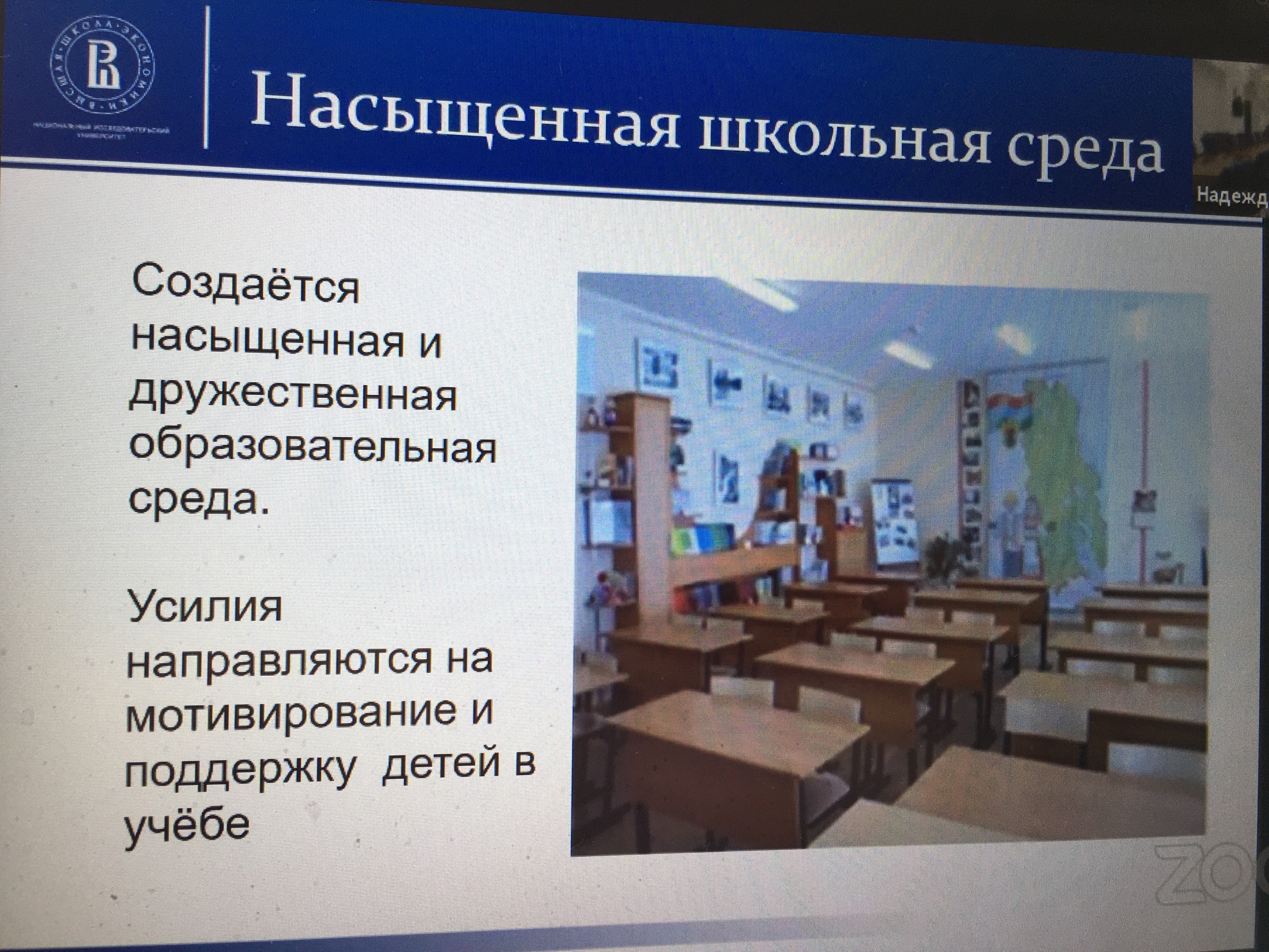 Риск 3: высокая доля обучающихся с рисками учебной неуспешности
Снижение доли обучающихся 5-9 классов с рисками учебной  неуспешности к концу 2021-2022 учебного года  за счет создания условий для эффективного обучения и повышения мотивации школьников к учебной деятельности.
Мероприятия:
- формирование адресных образовательных программ по работе с обучающимися с трудностями в обучении
Частой причиной учебной неуспешности обучающихся являются слабая сформированность метапредметных умений и/или существенные пробелы в базовой предметной подготовке. Диагностика обучающихся с трудностями в учебной деятельности позволит выявить причины затруднений Результаты диагностики могут быть взяты за основу адресной корректировки методики работы учителя и образовательных программ.
- технологии тьюторства как инструмент поддержки обучающихся с трудностями в обучении
Создание образовательной среды, обеспечивающей развитие познавательного интереса каждого обучающегося, становление и развитие предметных, метапредметных и личностных результатов, проявляющихся в умении ставить и достигать образовательные цели, проектировать и реализовывать индивидуальные образовательные маршруты освоения предметов, индивидуальные образовательные программы, в образовательной самостоятельности и самоорганизации обучающихся.
- психологическая поддержка обучающихся с трудностями в обучении
Основные задачи
Цель 1: 
устранить к 2024 году кадровый дефицит в образовательной организации за счёт привлечение молодых специалистов через участие в региональном проекте «Земский учитель», профессиональной переподготовки учителей и внедрения практик сетевого взаимодействия (проект «Цифровая школа»)
Меры и мероприятия
Участники программы:
Ответственные за достижение результата: